Urban Water Sustainability
Claire Welty
UMBC
March 1, 2012
What does urban water sustainability mean for a humid, water-rich area?
Water availability 
Water quality
Ecosystem health
[Speaker Notes: In the urban corridor of the eastern US, sustainability policies related to water focus on the impacts of urban development patterns and climate change on water supply, water quality, flood hazards, and ecosystem health. Exploitation of surface and groundwater resources can lead to water supply shortages, as well as lowered water tables and reduced base flow in streams, affecting biota dependent on in-stream flows.  Burial of headwater streams in developed areas reduces connectivity of the landscape with subsurface flow paths and diverts water directly to stream channels; this can cause loss of ecosystem function in much of the drainage network.  Loss of recharge from impervious areas lowers water tables as water is diverted to surface runoff.  Lowering of water tables in riparian zones due to channel incision results in drying out of soils. These changes contribute to increased runoff flow rates and volume, leading to flooding as well as degradation of stream habitat and biotic communities 

Water quality is compromised by urban runoff carrying contaminants deposited on the urban landscape.  Groundwater can be contaminated by airborne compounds deposited on pervious surfaces, infiltration of urban runoff, leakage from sanitary sewers and surcharged storm sewers, and discharge of septic systems. In the Chesapeake Bay region, nitrogen is considered a critical contaminant because of its impact on the accumulation of excess biomass, reduced dissolved oxygen concentrations, and loss of aquatic habitat and living resources.  As a result, Total Maximum Daily Load (TMDL) limits for nitrogen have been developed for the Chesapeake Bay and its tributaries (EPA 2009). There is particular concern about nitrate, the most mobile form of nitrogen and a prime driver of eutrophication in coastal waters (Boesch et al. 2001).  In addition to increasing sources of nitrogen in watersheds, hydrologic changes associated with urbanization such as drying of wetlands reduce denitrification, the anaerobic microbial conversion of nitrate into nitrogen gases that functions as an important “sink” for nitrogen.]
Baltimore Ecosystem Study LTER
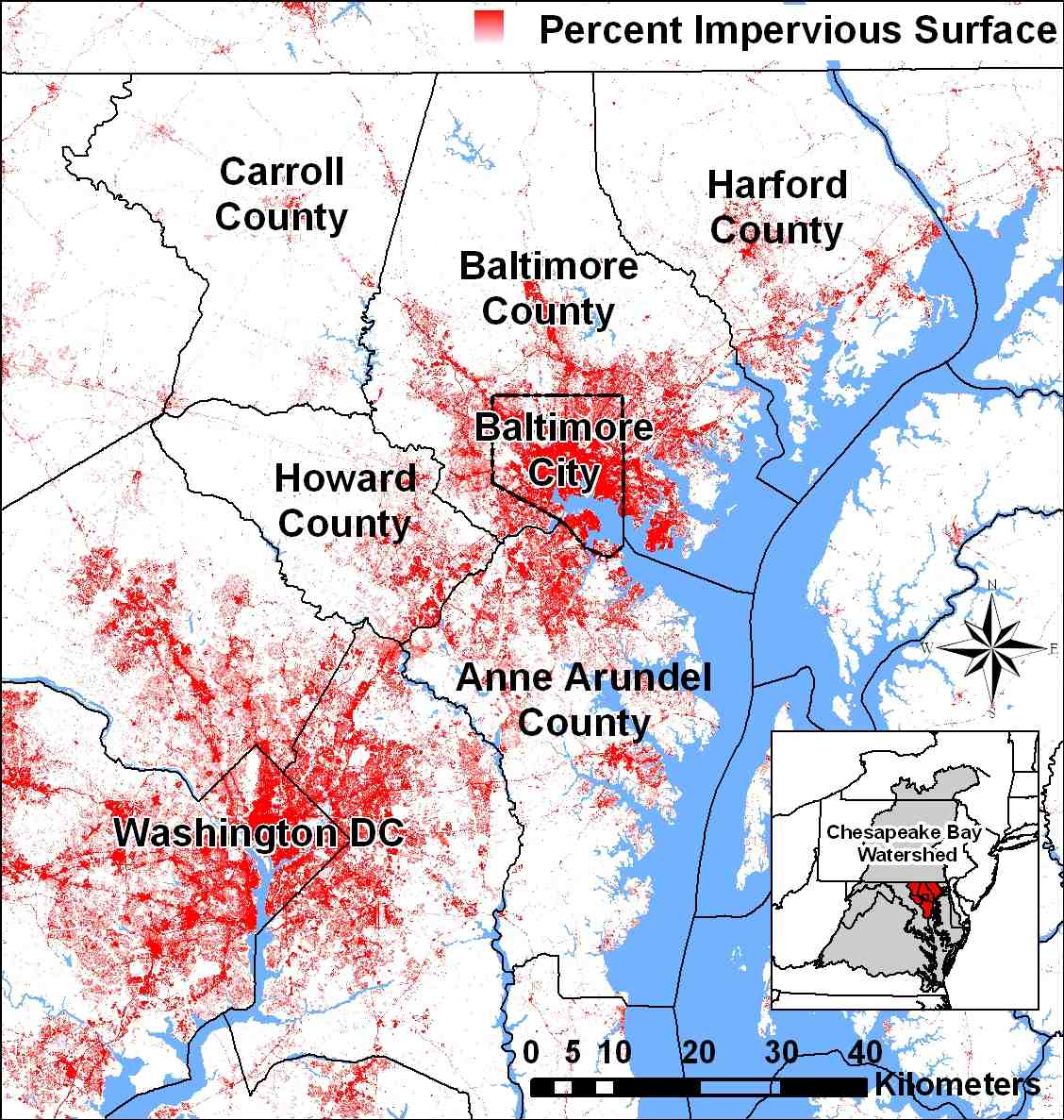 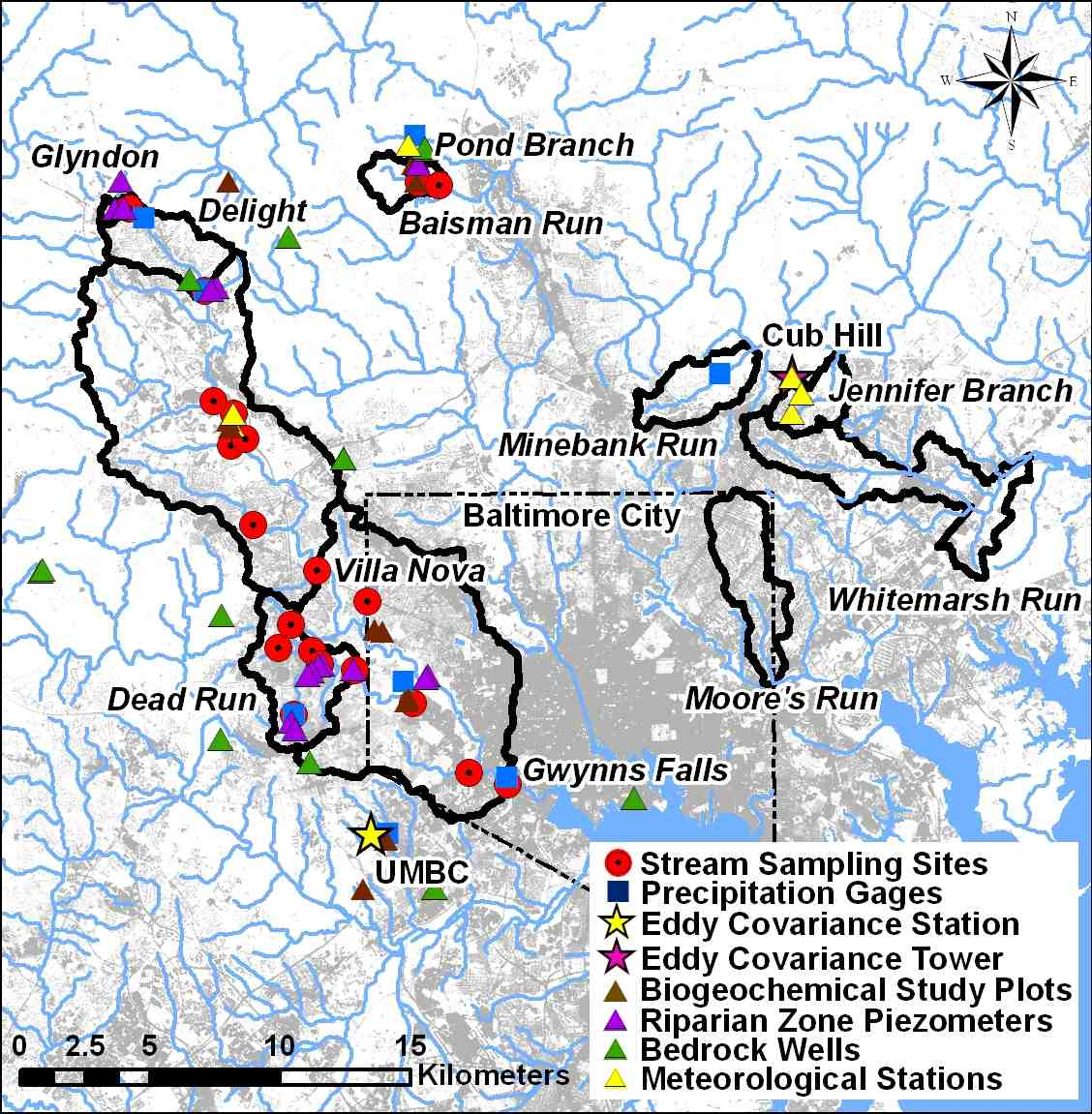 Population 2.67 million  (2010)
		    2.92  million (2030)
[Speaker Notes: LTER = Baltimore metro area, drainage to Chesapeake Bay
Building on the LTER backbone of sampling (14 yr), instrumentation and modeling
Hydrologic instrumentation + 2 eddy covariance towers]
BES LTER
One of two urban LTER sites
Started in 1998
Phase 3 , 2011 – 2016
New themeAdaptive Processes in the Baltimore Socio-Ecological System: From the Sanitary to the Sustainable City
New theoretical areas		- Locational choice		- The urban stream continuum		- Human behavior and metacommunity theory
http://beslter.org
[Speaker Notes: Strong interaction between social and natural sciences]
BES as a platform for place-based research
Fluxes of water, carbon, and nutrients through the terrestrial urban water cycle (14 years of BES LTER data)
Bias-corrected 1-km radar rainfall fields
Eddy covariance stations (water vapor flux)
Geology, soils, land cover/use, LIDAR topography
Roads, pipes, stormwater facilities, building footprints
High resolution orthoimagery
Parcel boundaries, parcel sales transactions, zoning, census, preserved lands, history of residential subdivision
“Legacy” data – e.g., MD State well permits 
Mining of previous modeling studies (more legacy data)
Water Sustainability and Climate (WSC) Category 2 Project
Regional Climate Variability and Patterns of Urban Development: Impacts on the Urban Water Cycle and Nutrient Export
WSC overarching conceptual model
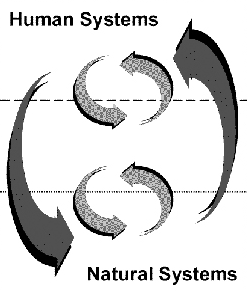 Human Choices
Regulatory
   policy
Ecosystem 
Services
DevelopmentPatterns
Climate Variability
Flow paths, fluxes, and 
stores of water and nutrients
in urban areas
[Speaker Notes: Interactions and feedbacks between human choices and urban water and nutrient cycles

Water availability 

How do human locational choices, water-based ecosystem services, and regulatory policies affect the supply of land and pattern of development over time? 
How do the changing composition and variability of urbanizing surfaces affect local and regional climate? 
How do patterns of development (including the engineered water system) and climate variability affect fluxes, flow paths and storage of water and nitrogen in urban areas?]
Multidisciplinary team
Terrestrial HydrologyClaire Welty and Andy Miller, UMBCEd Doheny, USGS
HydrometeorologyJim Smith and Elie Bou-Zeid, Princeton U.
Economics and Social Ecology Elena Irwin and Allen Klaiber, Ohio StateCharles Towe,  U MDMorgan Grove, USFS	
BiogeochemistrySujay Kaushal U MDPeter Groffman, Cary InstituteArt Gold, U Rhode Island
Information Systems    Mike McGuire, Towson U.
[Speaker Notes: Red – terrestrial hydrology 
Pink - hydrometeorology
Blue – natural resource economics;
Green – biogeochemistry
Purple – information systems
Dark Blue – social ecology]
Modeling Approach
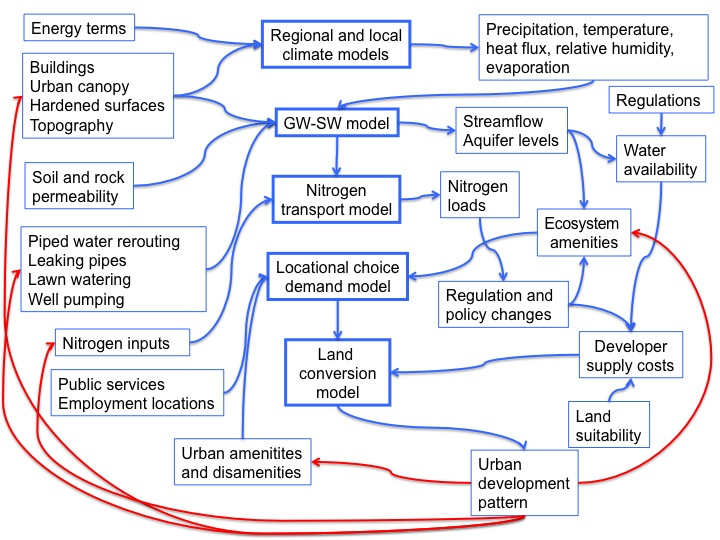 [Speaker Notes: Say at the beginning that I will step through this rather than at the end
Remove red arrows from all slides except the end,]
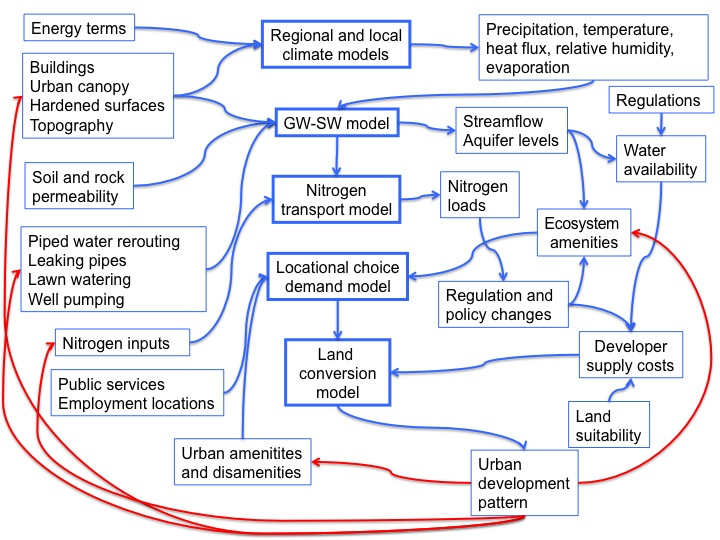 [Speaker Notes: WRF – Weather Research and forecasting model –– 1 km, 3 km, 9 km resolution  1 km resolution for regional climate analysis, 200 x 200 km domain; BC to be taken from operational weather model Eta (~30 km grid)
LES – large eddy simulation mode -]
Approach
Simulate meteorological and land-atmosphere interaction dynamics over Baltimore using WRF (Weather Research and Forecasting) modelat multiple scales			Regional  104 km2
				   Local        10 km2
2. Investigate hydrological responses and microclimatological sensitivity to land-use changes during dry, average, and wet periods.
[Speaker Notes: WRF – Weather Research and forecasting model –– 1 km, 3 km, 9 km resolution  1 km resolution for regional climate analysis, 200 x 200 km domain; BC to be taken from operational weather model Eta (~30 km grid)
LES – large eddy simulation mode -]
WRF modeling – nested scales
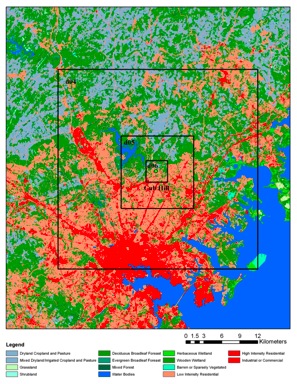 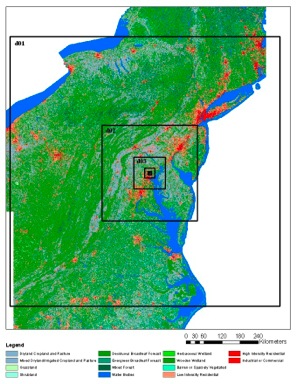 Regional
Local
Cub Hill
3.7  km
100 km
11 km
300 km
33 km
900 km
Jim Smith and Elie Bou-Zeid
[Speaker Notes: Clean up scale

WRF – Weather Research and Forecasting model - mesoscale numerical weather prediction system 
6 nested scales – Northeast – largest;    Cub Hill and other selected areas – smallest
9 km, 3 km, 1km, 333.3 m, 111.1 m, 37 m gridding
200x 200 km with 1 km grids for this project; 3 km grid middle domain, 9 km grid outer domain]
Regional WRF simulation – 
temporal patterns
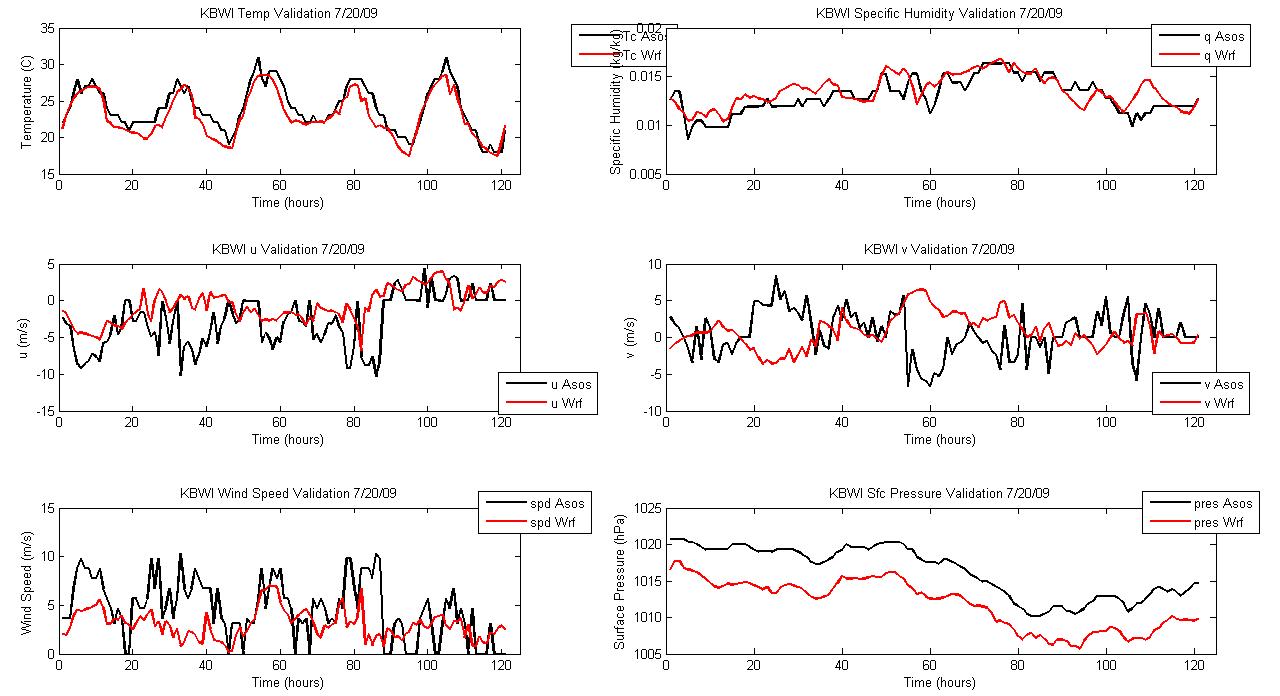 Specific Humidity
Temperature
v velocity
u velocity
Wind speed
Pressure
____ BWI ASOS (Automated surface observing system) station
____ Model output
Smith et al., 2011
[Speaker Notes: Put first and say that model also generates rain
WRF Model Validation for surface parameters at BWI airport for a 3-domain configuration (outer domain: 9 km grid spacing; middle domain: 3 km grid spacing; inner domain: 1 km grid spacing).  The event simulated was a heavy rainfall event that affected the Baltimore metropolitan area from 20 to 25 July, 2009.  The majority of the rain fell on the 23rd overnight into the 24th.  Values from the WRF model (red) are compared with surface observations from the BWI ASOS (Automated surface observing system) station (black).  Upper left panel displays 2-meter temperature comparison; middle left panel displays u velocity comparison; lower left panel displays wind speed comparison.  Upper right panel displays specific humidity comparison; middle right panel displays v velocity comparison; lower right panel displays pressure comparison: sea-level pressure (ASOS) vs. surface pressure (WRF).  The pressure offset is largely due to the elevation of the station.  

Overall, the temperature, moisture, and pressure is simulated fairly well, but the winds display problems in both magnitude and direction.  This is not uncommon for model simulations.]
July rainfall climatology, 2000 – 2009
Radar rainfall analyses (1 km2; 15 minutes)
Mean Rainfall (mm)
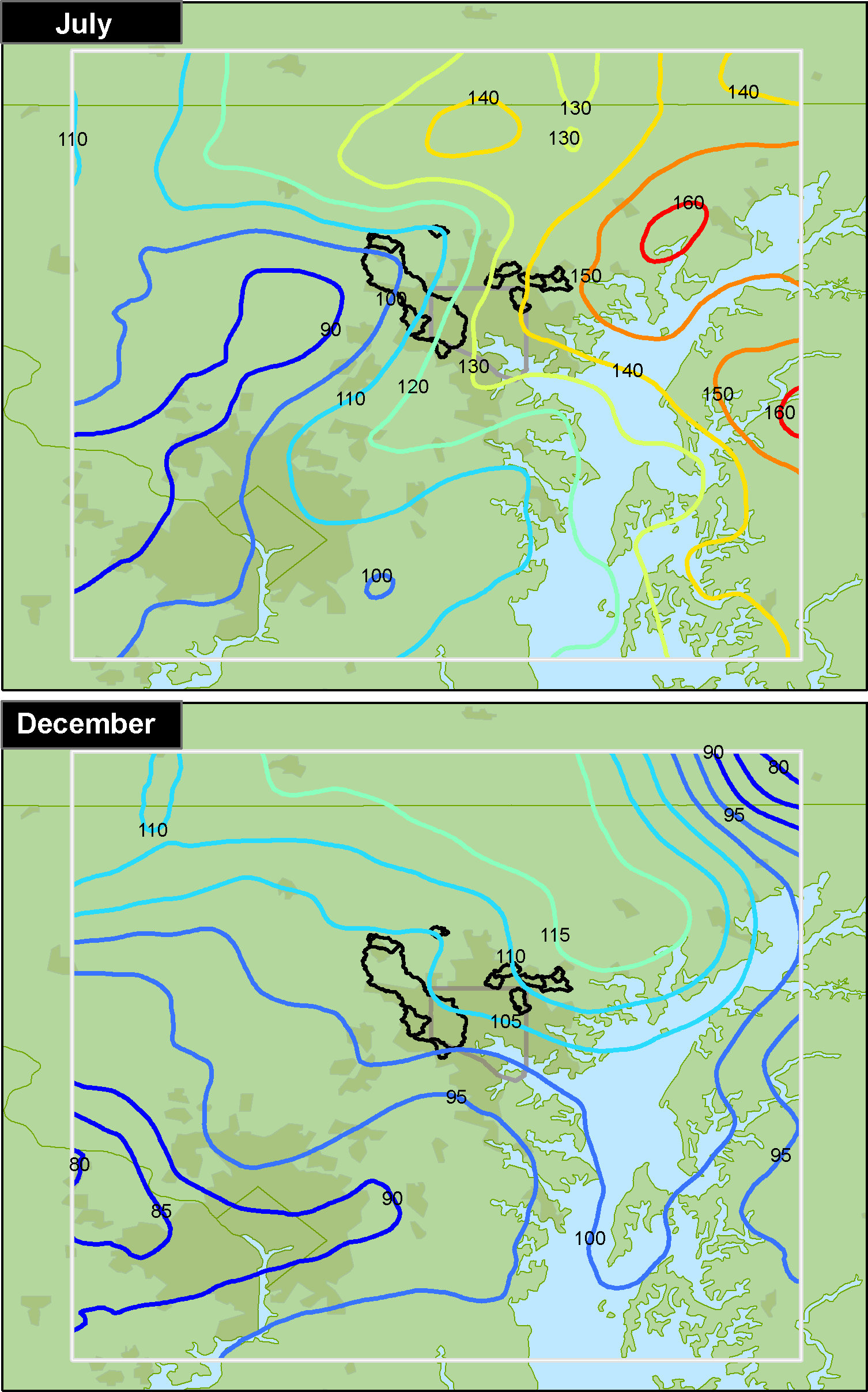 •
BWI
Smith et al.
2012
In press
[Speaker Notes: Put after temporal data]
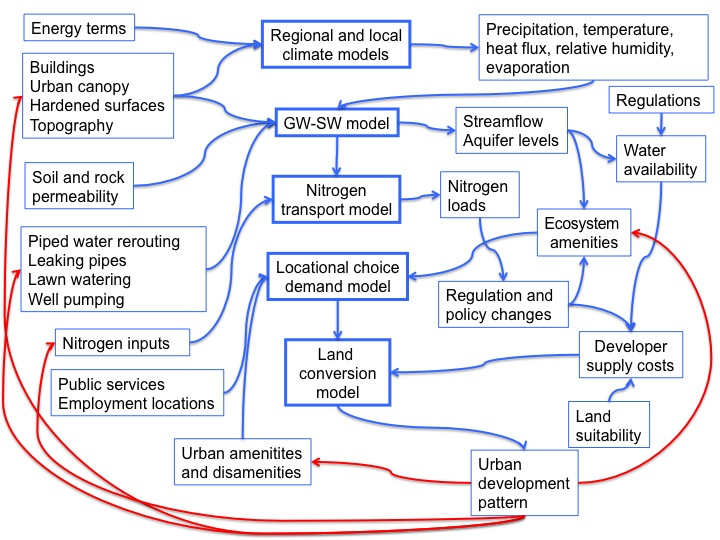 [Speaker Notes: WRF – Weather Research and forecasting model –– 1 km, 3 km, 9 km resolution  1 km resolution for regional climate analysis, 200 x 200 km domain; BC to be taken from operational weather model Eta (~30 km grid)
LES – large eddy simulation mode -]
The urban hydrologic cycle
Interbasin
Transfers of 
Water & 
Wastewater
P
Impervious
Surfaces
Riparian &
Upland 
Forest Patches
Stormdrains
ET
E
RO
RO
RO
I
Wells
Water
Table
Septic 
Systems
Artificial 
Channels
Rooting
Zone
Wastewater
Conduits
Water 
Supply 
Pipes
Local GW
Hyporheic &
Parafluvial Zones
Regional GW
Ken Belt (USFS)
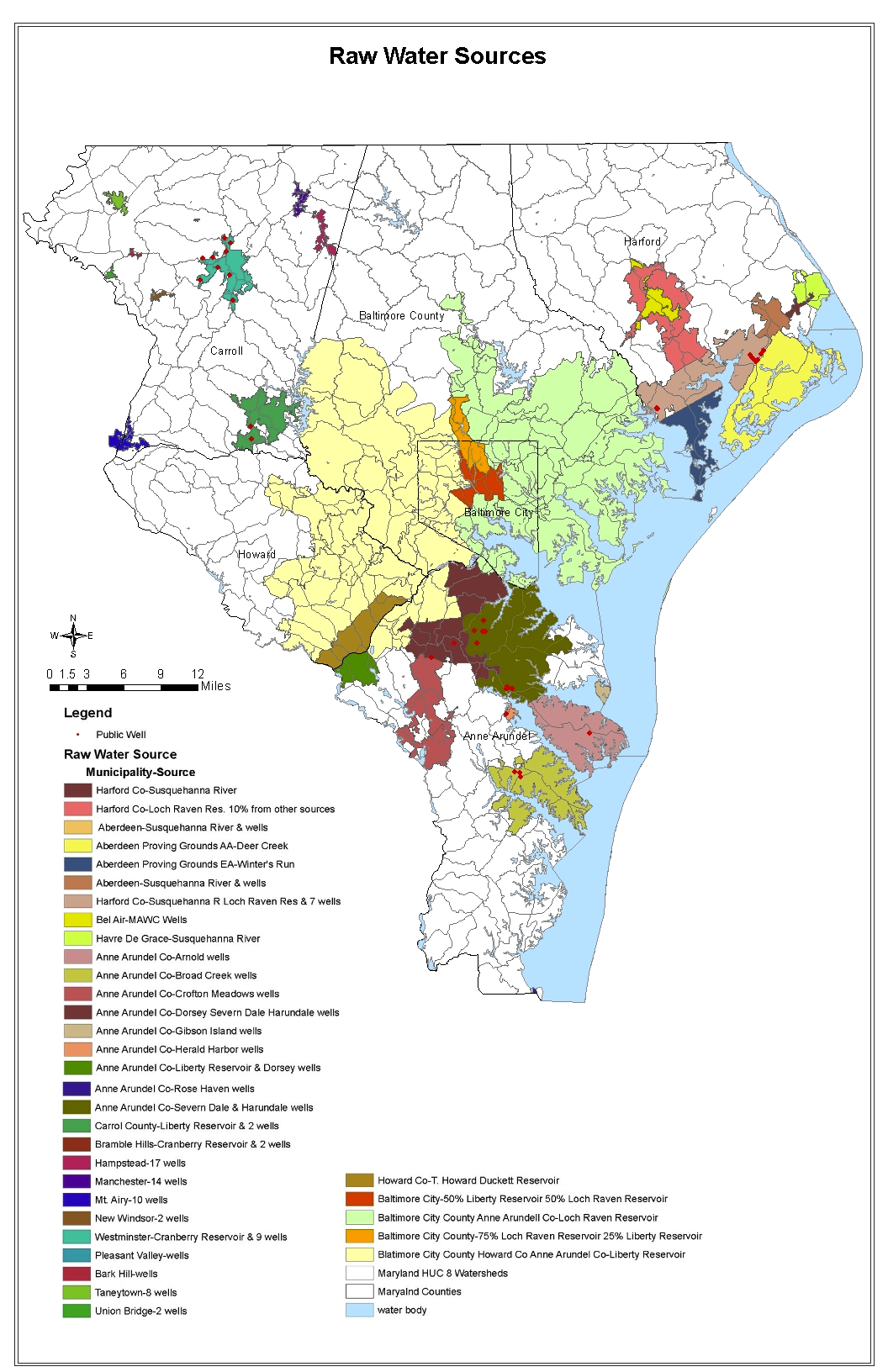 Footprint 
of 
municipal 
service
areas
Harford 
County
Baltimore 
County
Carroll 
County
Baltimore 
City
Anne Arundel 
County
1.6 million suppliedBaltimore Central System
Cole (unpublished, 2011)
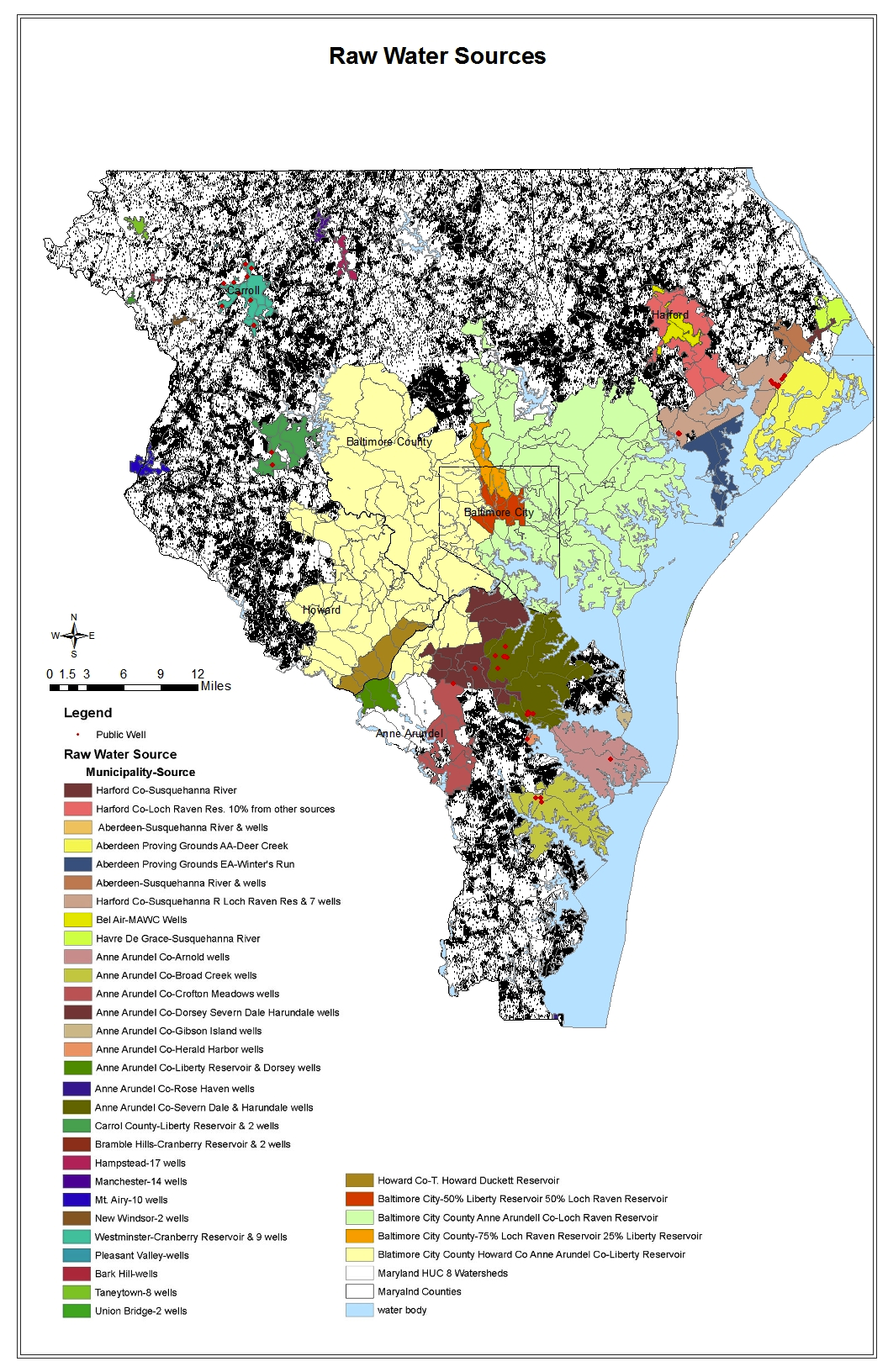 Served 
areas +  
private 
wells
Cole (unpublished, 2011)
Piped flows alter water budget
ET 830 mm
P 1135 mm
Natural water balance components P = precipitation
ET = evapotranspiration
Q = gauged streamflowAdditional urban water components
L = leakage from water supply pipes
I = irrigation (lawns)
I&I = infiltration & inflow into wastewater pipes
Baltimore City Watersheds
N=2
Rural Watersheds
N=32
Q 406 mm
P 1160 mm
ET 360 mm
L 159 mm
Q 465 mm
I 25 mm
I&I 565 mm
Bhaskar and Welty (2012)
[Speaker Notes: Say what the red means – additional urban flows

Maybe talk about relative terms – eg leakage rate of pipes, ET %]
Approach
Simulate coupled groundwater-surface water interactions using ParFlow model at multiple scales 		Regional   103 km2  		Local         10 km2
Capture interannual cycles of wetting and drying
Assess hydrologic sensitivity to development patterns
Generate flow fields for use in simulation of nitrogen 	      transport
[Speaker Notes: WRF – Weather Research and forecasting model –– 1 km, 3 km, 9 km resolution  1 km resolution for regional climate analysis, 200 x 200 km domain; BC to be taken from operational weather model Eta (~30 km grid)
LES – large eddy simulation mode -]
ParFlow modeling – regional scale
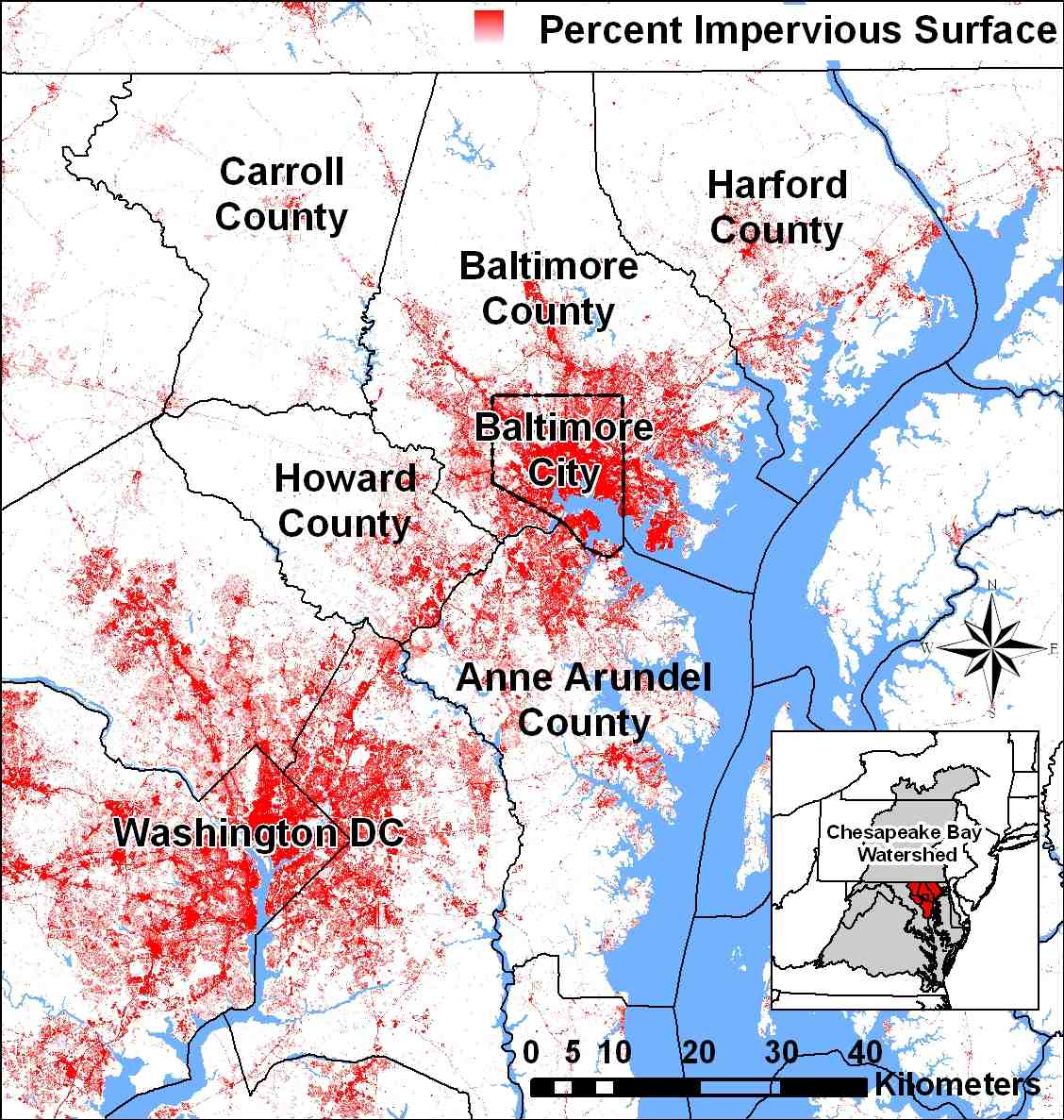 Bhaskar, Welty and Maxwell (2011)
[Speaker Notes: Initial condition: water table 10 m below land surface
5 hour timesteps used
Total of 7715 hours (10 months)
Boundary conditions: 
No rainfall for 5 months
Then 21 in/year rainfall (4 days on, 8 days off)
Others are no flow boundaries]
ParFlow modeling – local scale
1.5 km
2 km
Orthophoto Source: Baltimore County, MD
ParFlow modeling – local scale
ParFlow modeling – local scale
1.5 km
Lidar source: Baltimore County, MD
2 km
ParFlow modeling – local scale
1.5 km
2 km
Barnes, Welty, and Miller 2012 (unpublished)
[Speaker Notes: 3 million – x-y direction @ 1 m x 1m gridding]
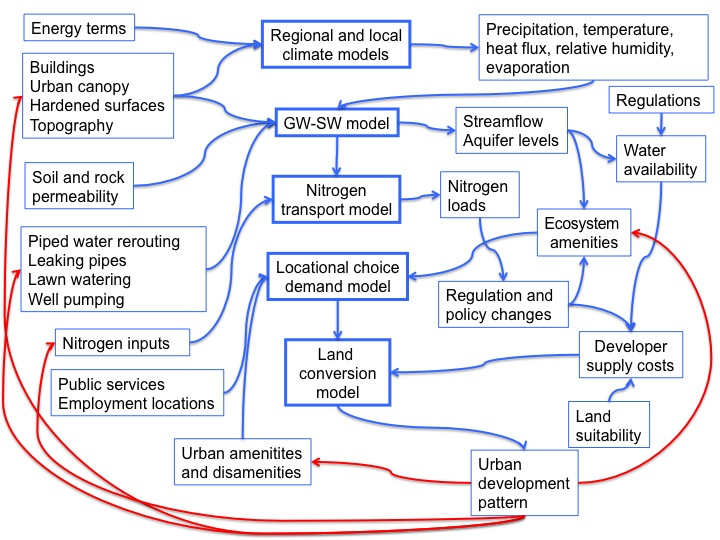 Approach
Previous N work on quantification of N budgets 		inputs (atmosphere, fertilizer)  	storage (soils, lawns)  	outputs (streams)
2. Important reduction pathway is denitrification (conversion of nitrate to nitrogen gas)
3. New work on impacts of stormwater infrastructure on denitrification
4. New work on N retention and uptake in streams
Stormwater management structures
½ mile x ¾ mile area
Bettez and Groffman (2011)
[Speaker Notes: 13 structures in 1.25 km x .75 km (1/2 mile x ~ ¾ mile]
Natural Riparian Areas
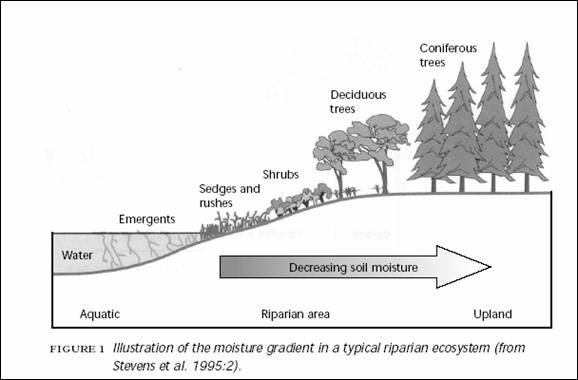 Decreasing Soil Moisture
Bettez and Groffman (2011)
[Speaker Notes: We have lost a lot of riparian zones and wetlands, but what we have built …]
Stormwater management structures
Zone
    6
Zone
    5
Zone
    4
Infrequently
Zone
    3
Zone 1 and 2
Periodically
Regularly
Perennially
Frequency of Inundation
Decreasing Soil Moisture
Bettez and Groffman (2011)
[Speaker Notes: Perennially Regularly Periodically Infrequently 

Have we recovered this function with stormwater structures?]
Stormwater management structures                               and N removal
Bettez and Groffman (2011)
Stormwater structure denitrification potential
Herbaceous   Forested
Shallow Marsh
Detention Pond
InfiltrBasin
Dry Ext Detent
Pond
Sand Filter
Bettez and Groffman (2011)
Nitrogen modeling
New particle tracking code for subsurface transport of nitrogen using ParFlow flow fields as input
Goal is to conduct simulations of nitrogen transport at nested watershed scales, using previous and new observational data
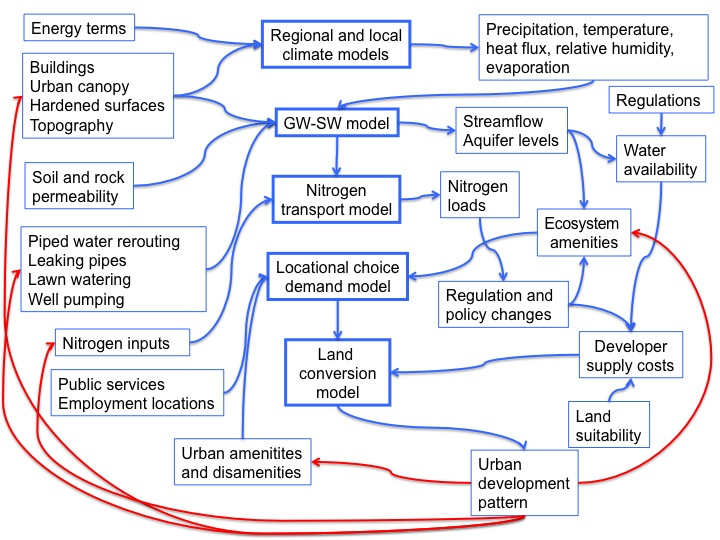 Approach
1. Goal is to construct integrated model of  urban land-use dynamics
Link household locational demand and developer supply costs in land conversion model
Simulate annual predictions of urban land development at the parcel, neighborhood, and jurisdictional scales
2. Model includes policy constraints on development location and effects of ecosystem amenities
Carroll County exurban development
Irwin et al.  (2011)
[Speaker Notes: an exurban county within the Washington-Baltimore metropolitan area (Figure 1). Carroll County is located approximately 30 miles west of Baltimore and 55 miles northwest of Washington D.C. and until recent decades was a largely rural county. The development density is about 500 persons per square kilometer]
Example of historical subdivision data: Plat map
Source: State of MD Archives, mdplats.net
Land Use 1960
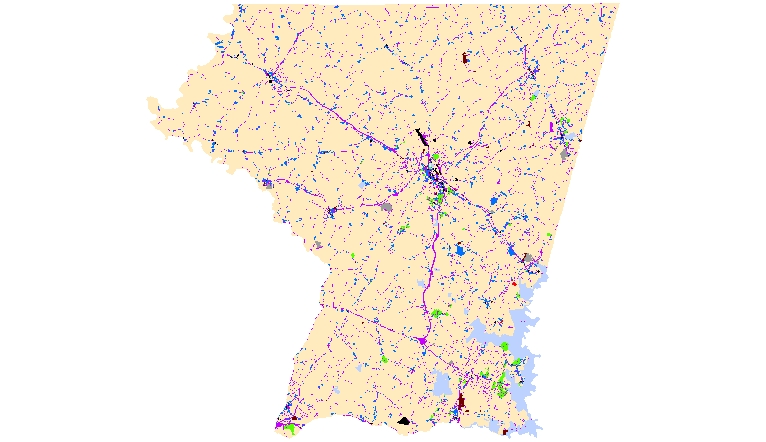 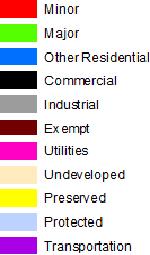 Irwin et al.  (2011)
Land Use 1965
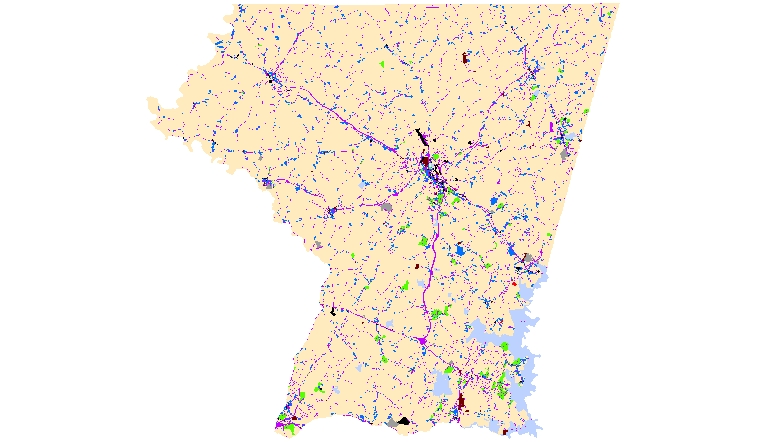 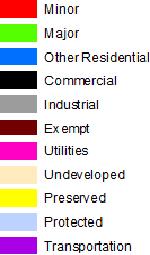 Irwin et al.  (2011)
Land Use 1970
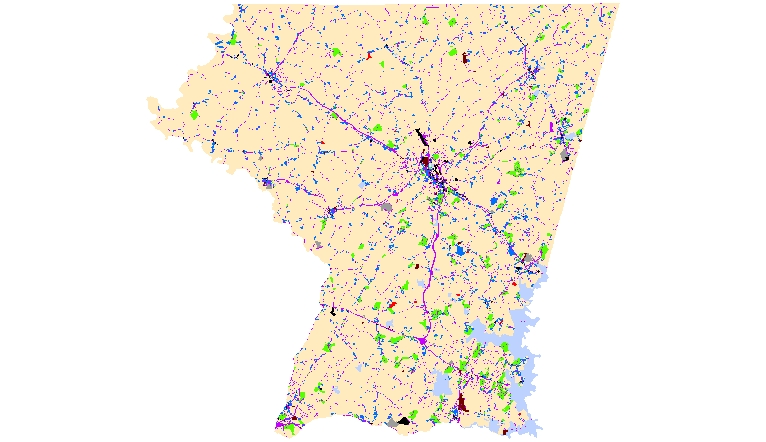 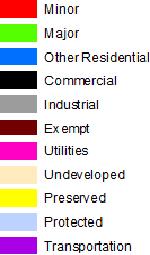 Irwin et al.  (2011)
Land Use 1975
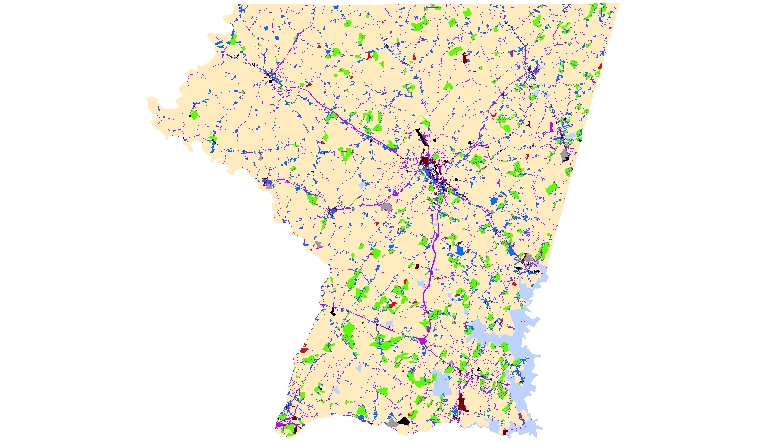 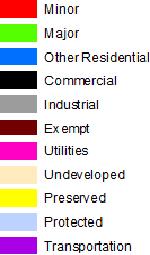 Irwin et al.  (2011)
Land Use 1980
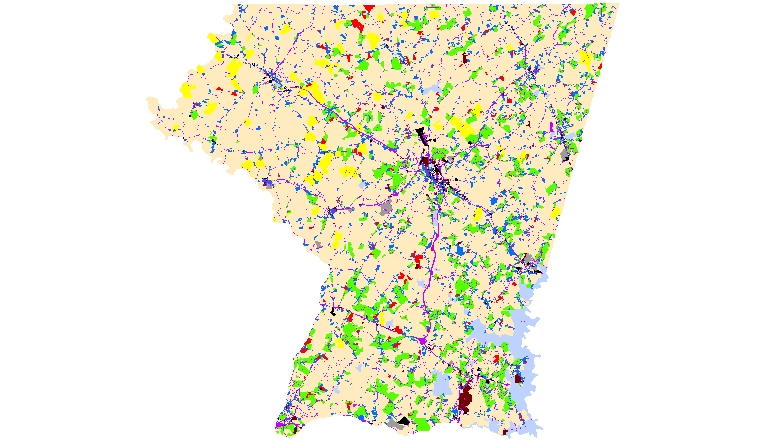 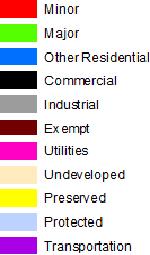 Irwin et al.  (2011)
Land Use 1985
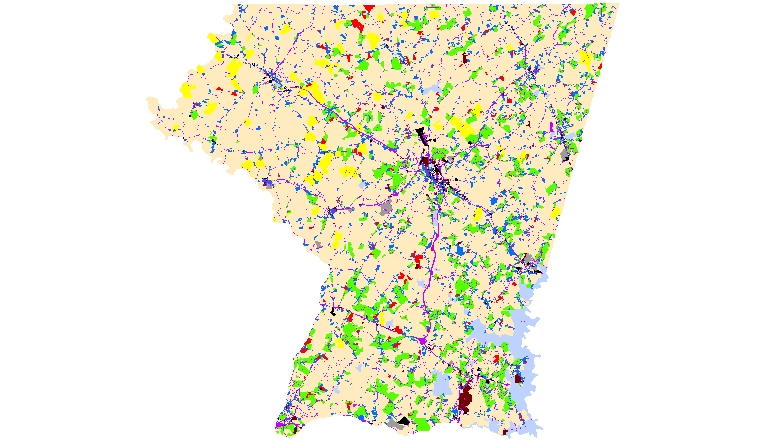 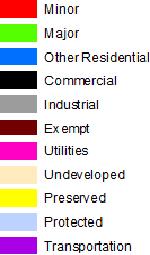 Irwin et al.  (2011)
Land Use 1990
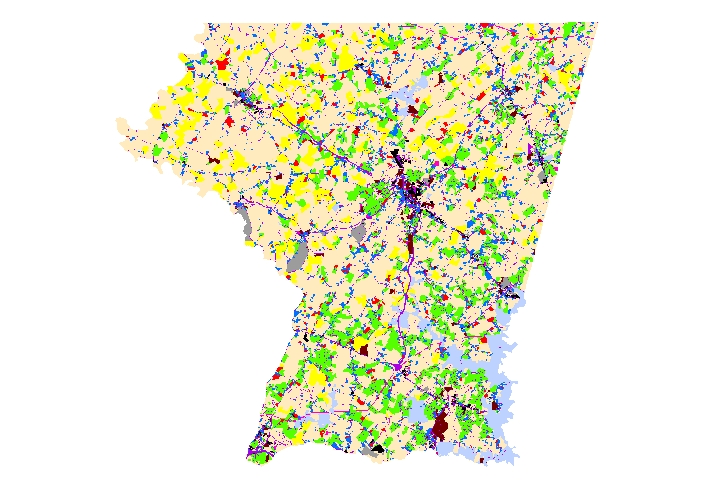 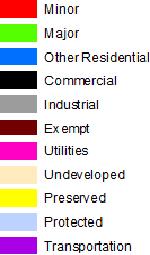 Irwin et al.  (2011)
Land Use 1993
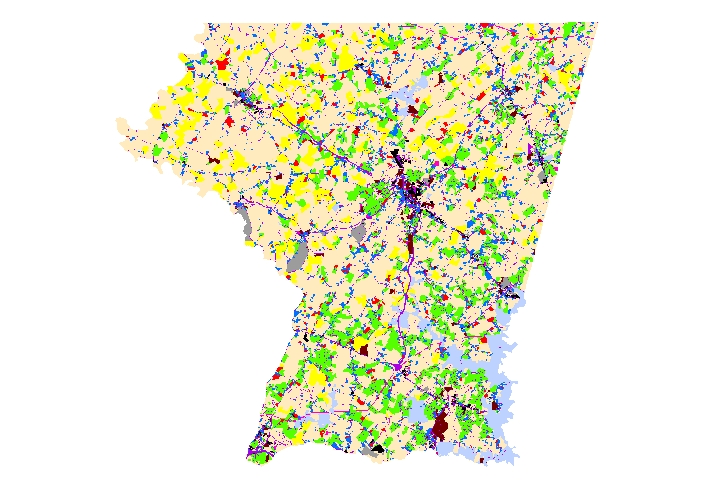 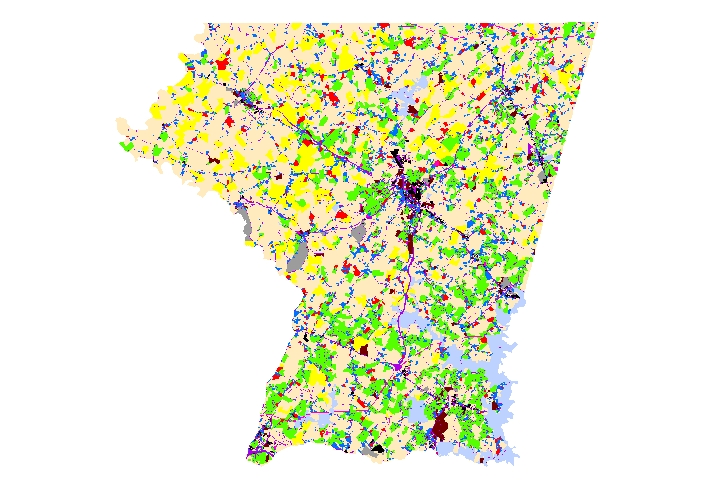 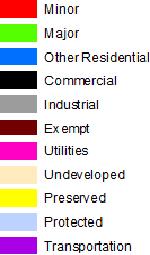 Irwin et al.  (2011)
Land Use 1996
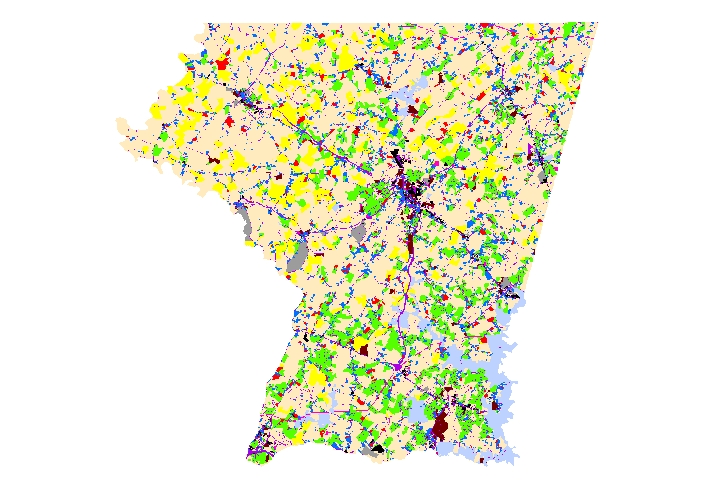 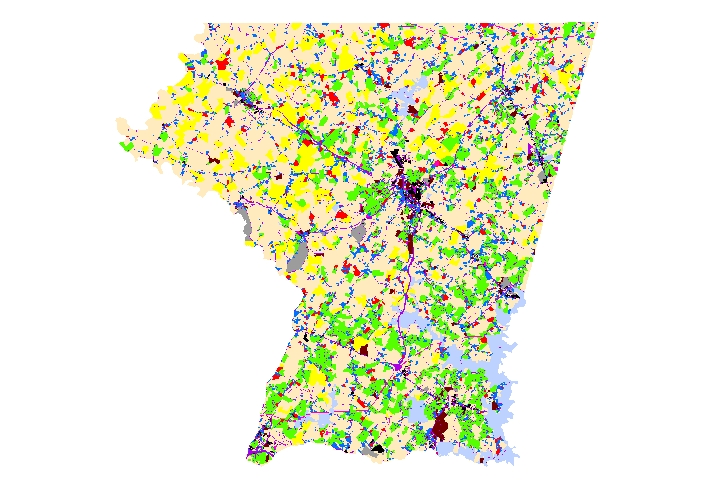 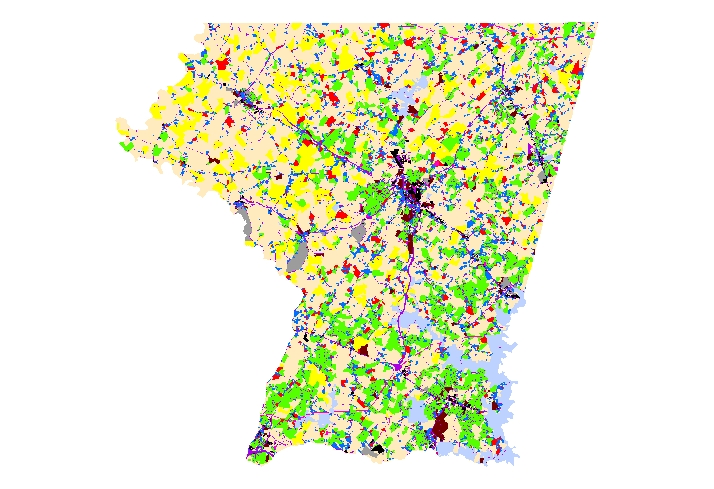 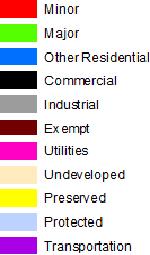 Irwin et al.  (2011)
Land Use 1999
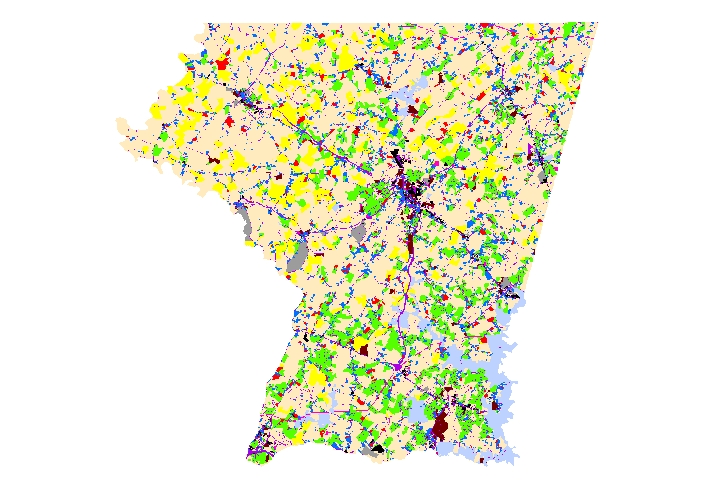 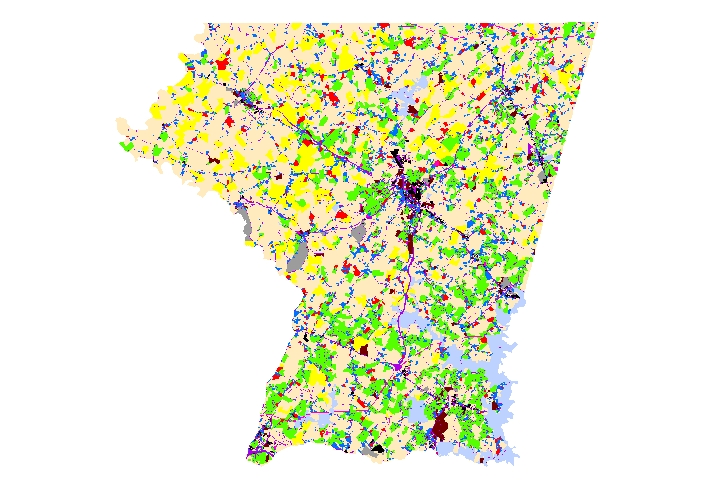 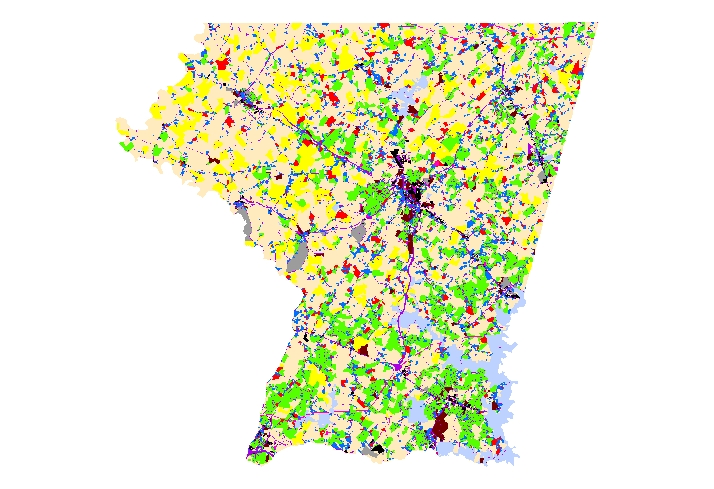 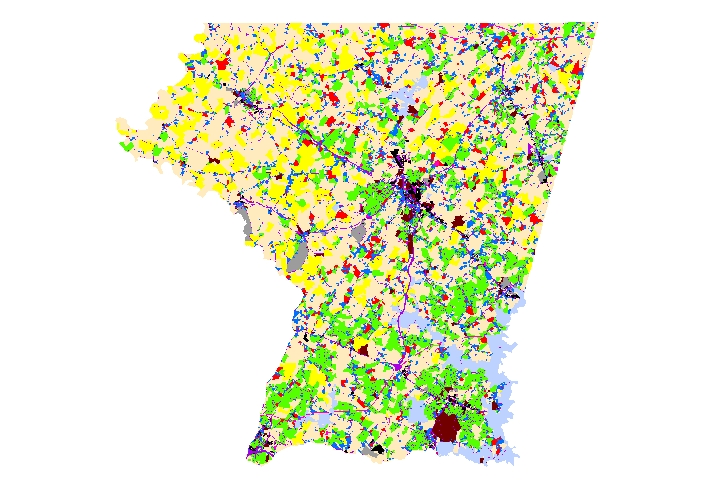 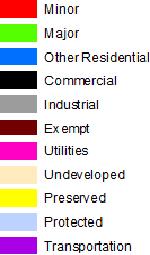 Irwin et al.  (2011)
Land Use 2002
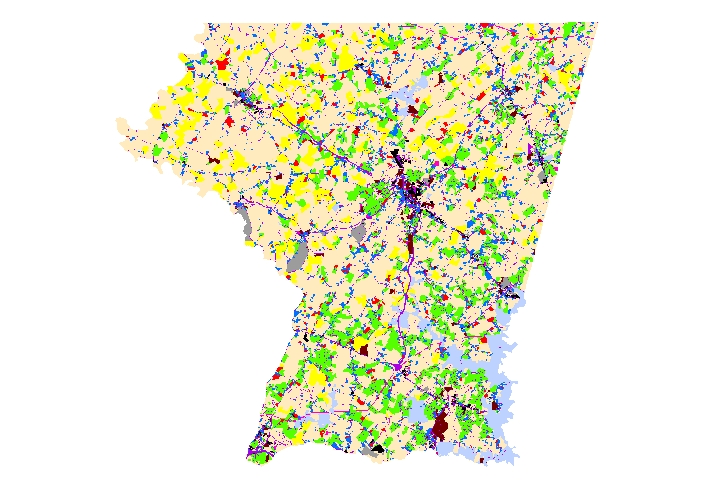 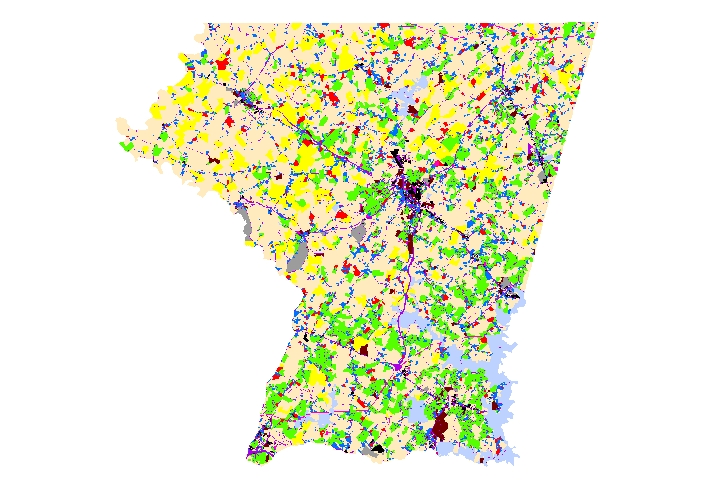 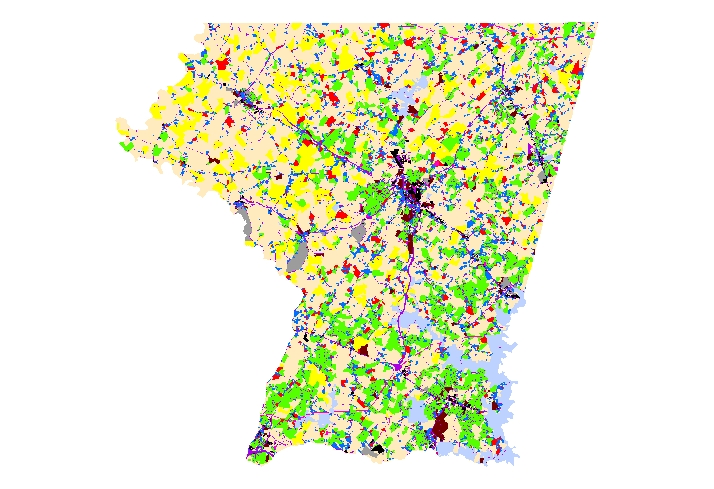 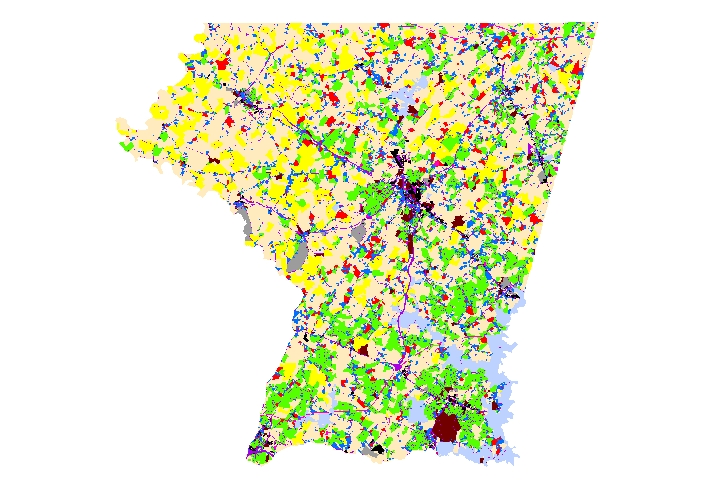 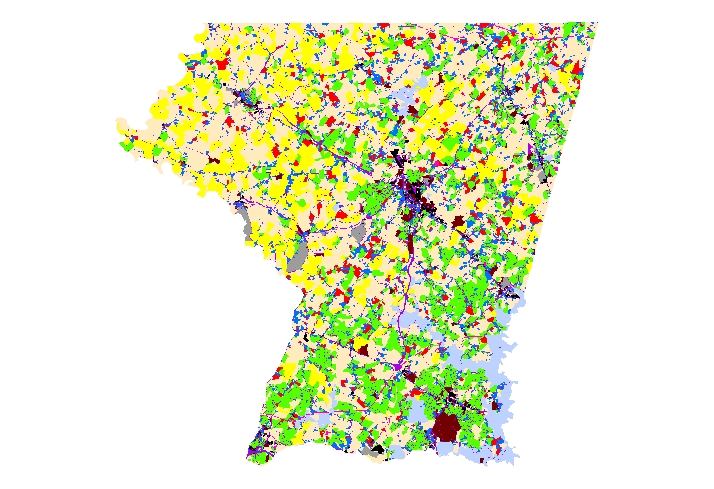 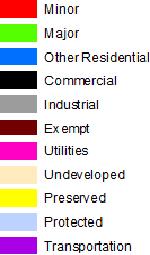 Irwin et al.  (2011)
Land Use 2005
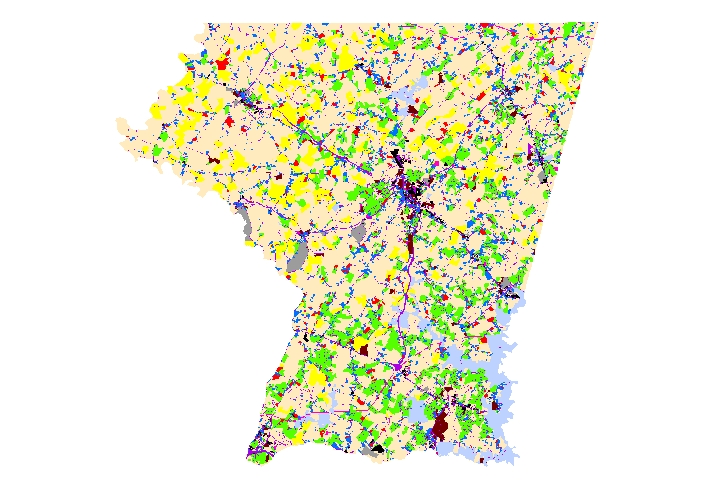 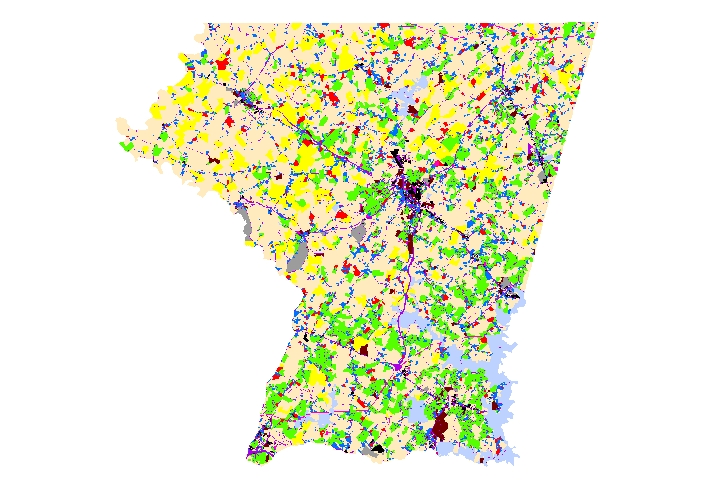 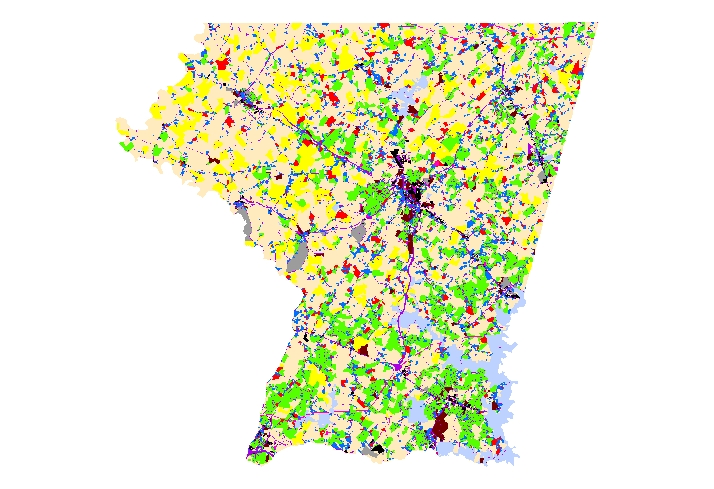 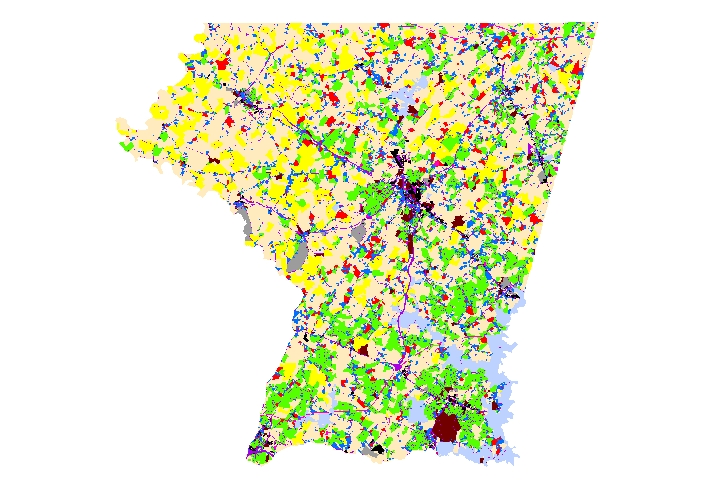 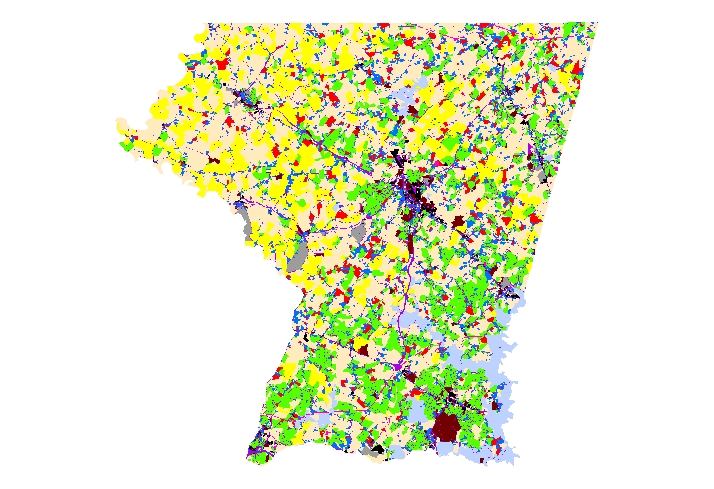 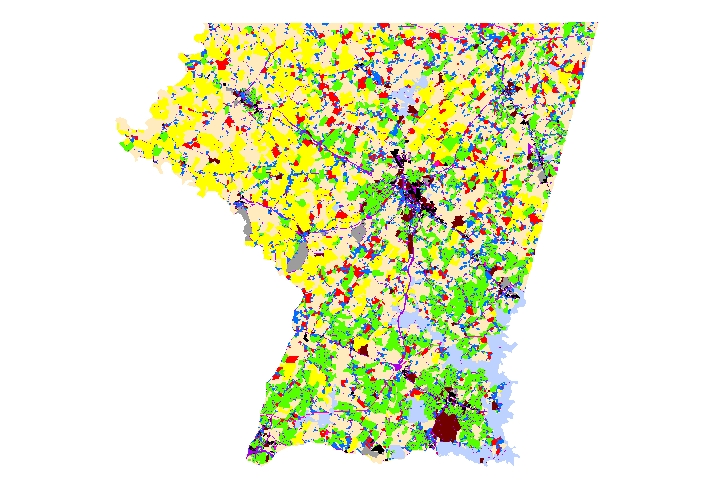 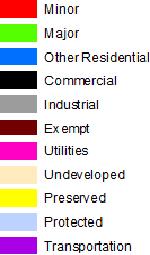 Irwin et al.  (2011)
Land Use 2007
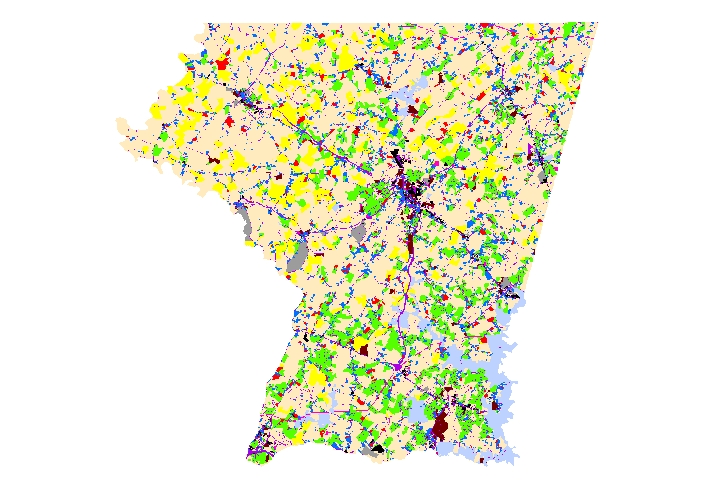 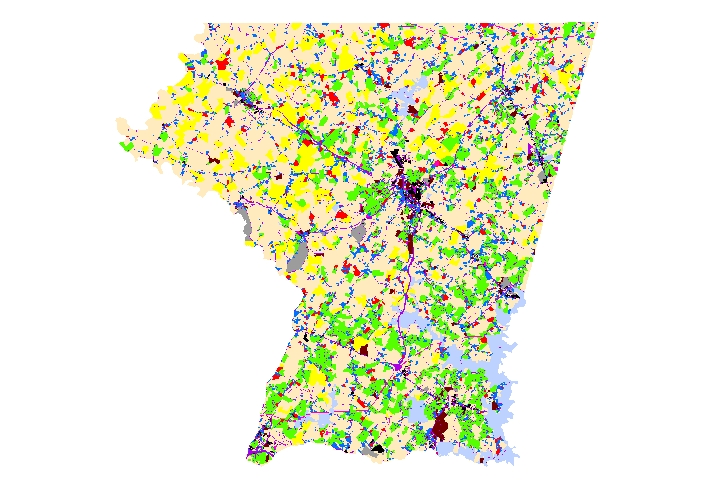 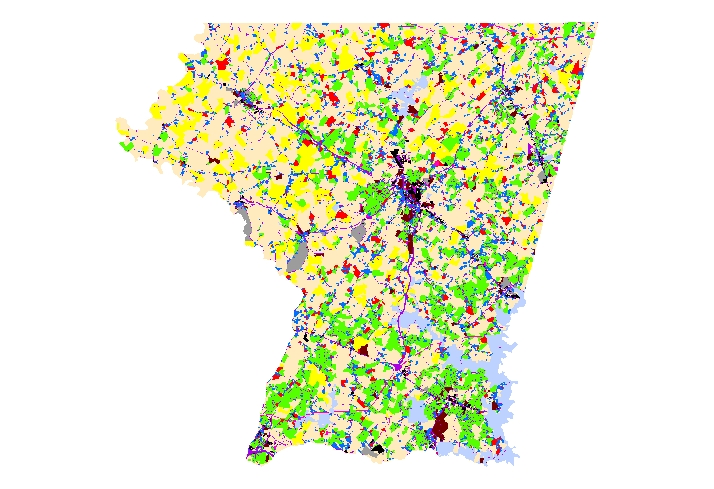 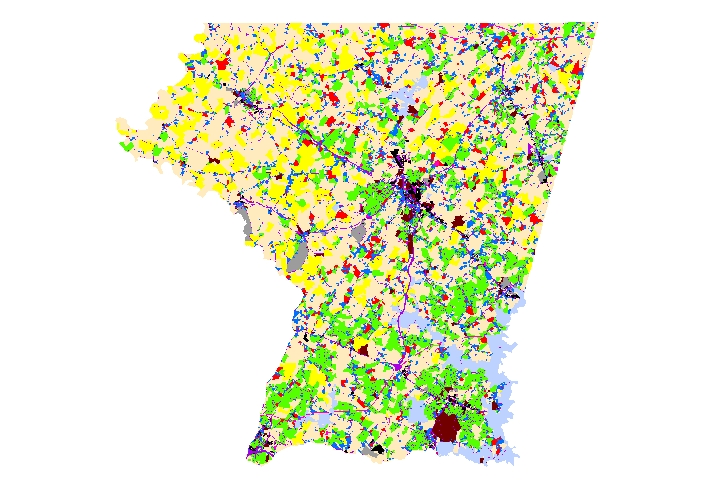 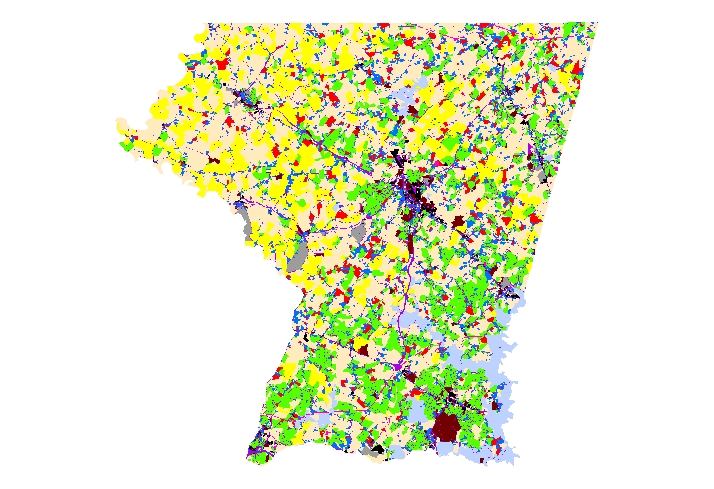 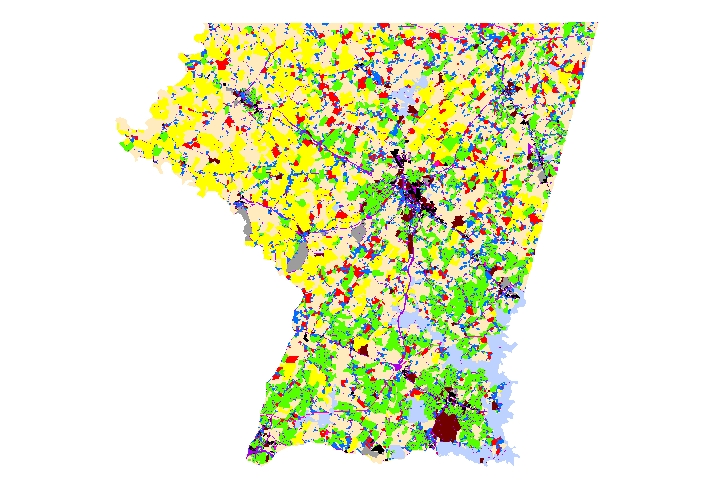 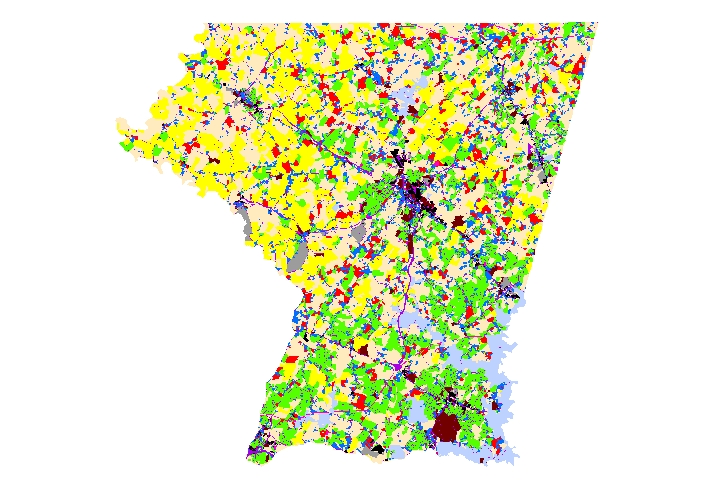 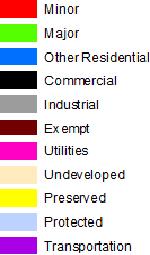 Irwin et al.  (2011)
Coupling and feedbacks
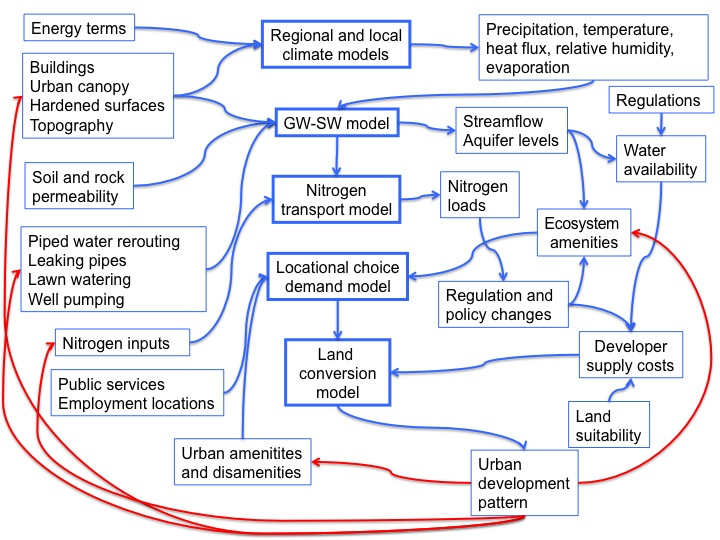 [Speaker Notes: Point of the study is that all are linked together 
Challenge is to couple models and integration  - hard to do]
Summary
Wealth of BES LTER amassed data can serve as platform for large multidisciplinary investigations
WSC project - opportunity to address issues of urban water sustainability 
	 place-based approach 
	 integration of biophysical processes and 			human decision making
Goal is to develop methodology transferable to other locations
Acknowledgements
NSF - BIO/DEB, ENG/CBET, GEO/EAR, EHR/DGE
Steward Pickett, BES PI/PD
Collaborators
	Andrew Miller (UMBC)James Smith, Elie Bou-Zeid (Princeton U.)Reed Maxwell (Colorado School of Mines)Sujay Kaushal, Charles Towe (U MD)Peter Groffman, Neil Bettez (Cary Institute)Ed Doheny, Jon Dillow (USGS)Ken Belt, Morgan Grove (USFS)Elena Irwin, Allen Klaiber (Ohio State)Larry Band (UNC)Art Gold (U RI)